Shella
Jihan
Personality and Consummer Behavior
Faiz
Rully
2
Shella
What is Personality?
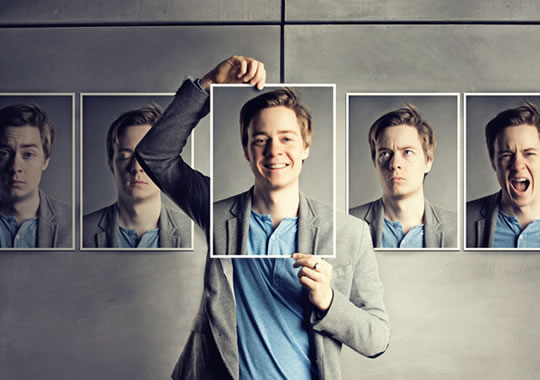 karakteristik psikologis yang dimiliki seseorang untuk menentukan dan mencerminkan seseorang untuk merespon lingkungannya.
3
Shella
The nature of personality
Personality reflects individual differences
Personality is consistent and enduring
Personality can change
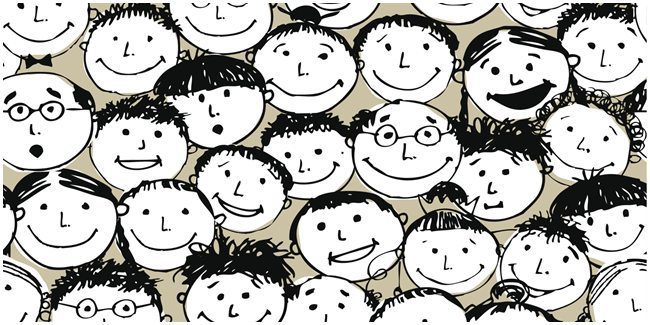 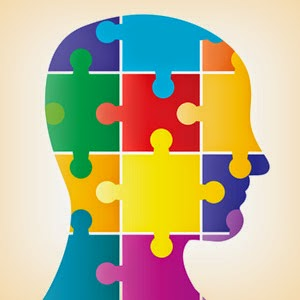 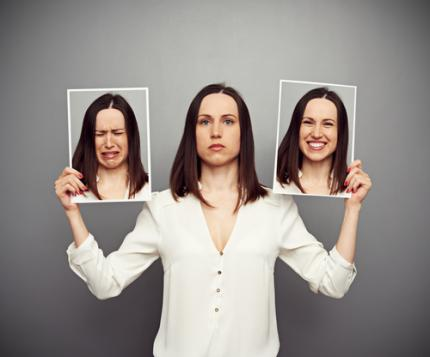 4
Shella
Theories of Personality
1. Freudian Theory
kepribadian menurut teori psikoanalisis
 id, superego, ego
2. Neo-Freudian Personality Theory
Horney mengelompokkan kepribadian menjadi 3 kelompok:
Compliant
Aggresive
Detached
3. Trait Theory
Consumer innovativeness
Consumer materialism
Consumer ethnocentrism
5
Jihan
Personality and Understanding Consumer Behavior
Pemasar mencoba untuk mempelajari semua yang dapat mereka ketahui tentang knsumen. Karena, respon para konsumen terhadap pasar sering menjadi pertimbangan atas keberhasilan dan kegagalan suatu produk atau jasa.
6
Jihan
Consumer Innovativeness and Related Personality Traits
Consumer Innovativeness
Consumer Dogmatism
Social Character
Need for Uniqueness
Optimum Stimulation Level
Sensation Seeking
Variety or Novelty Seeking
- Exploratory Purchase Behavior: Konsumen dapat beralih untuk tujuan mencoba alternative baru atau menemukan yang lebih baik
- Vicarious Exploration: Ketika  konsumen mengetahui adanya produk baru, konsumen lebih memikirikan untuk beralih atau tidak.
7
Jihan
Cognitive Personality Factors
Ciri-ciri cognitive personality telah dipelajari oleh para peneliti konsumen dan telah berdampak pada perilaku konsumsi. Sementara, banyak sifat yang telah dipelajari, yang telah ditemukan memiliki pengaruh besar
Need for Cognition
-High need for cognition 
-Low need for cognition
Visualizers Versus Verbalizers
8
Jihan
From Consumer Materialism to Complusive Consumption
Consumer Materialism
Copmplusive Consumption Behavior
Fixated Consumption Behavior
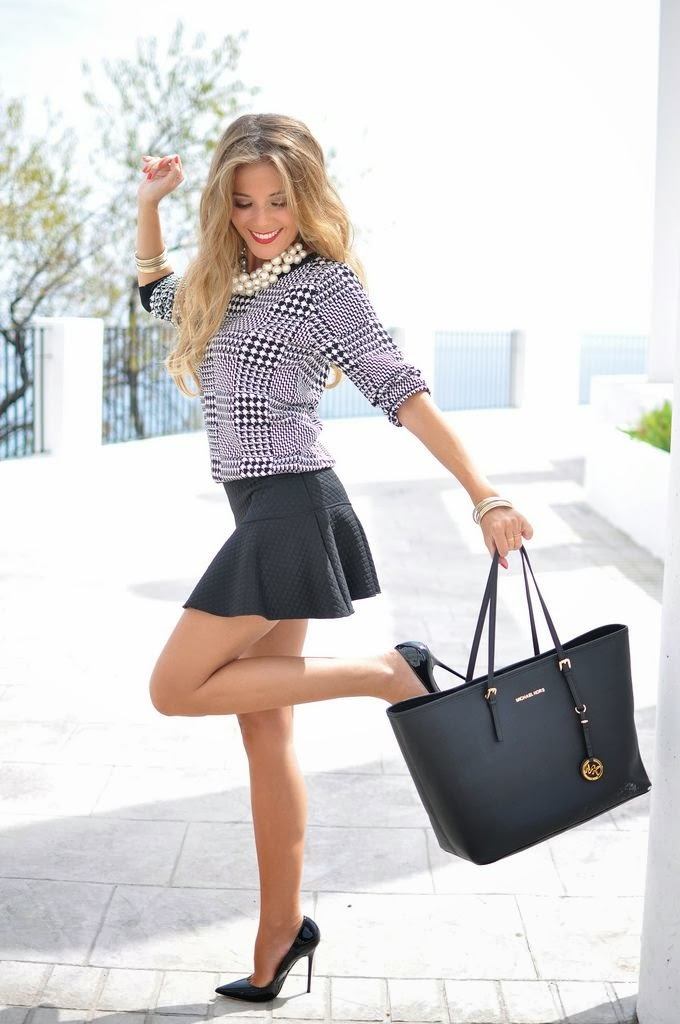 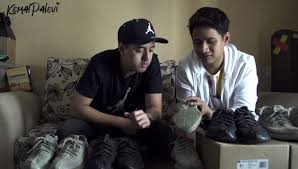 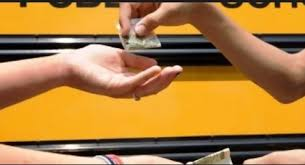 10
Rully
Brand Personality
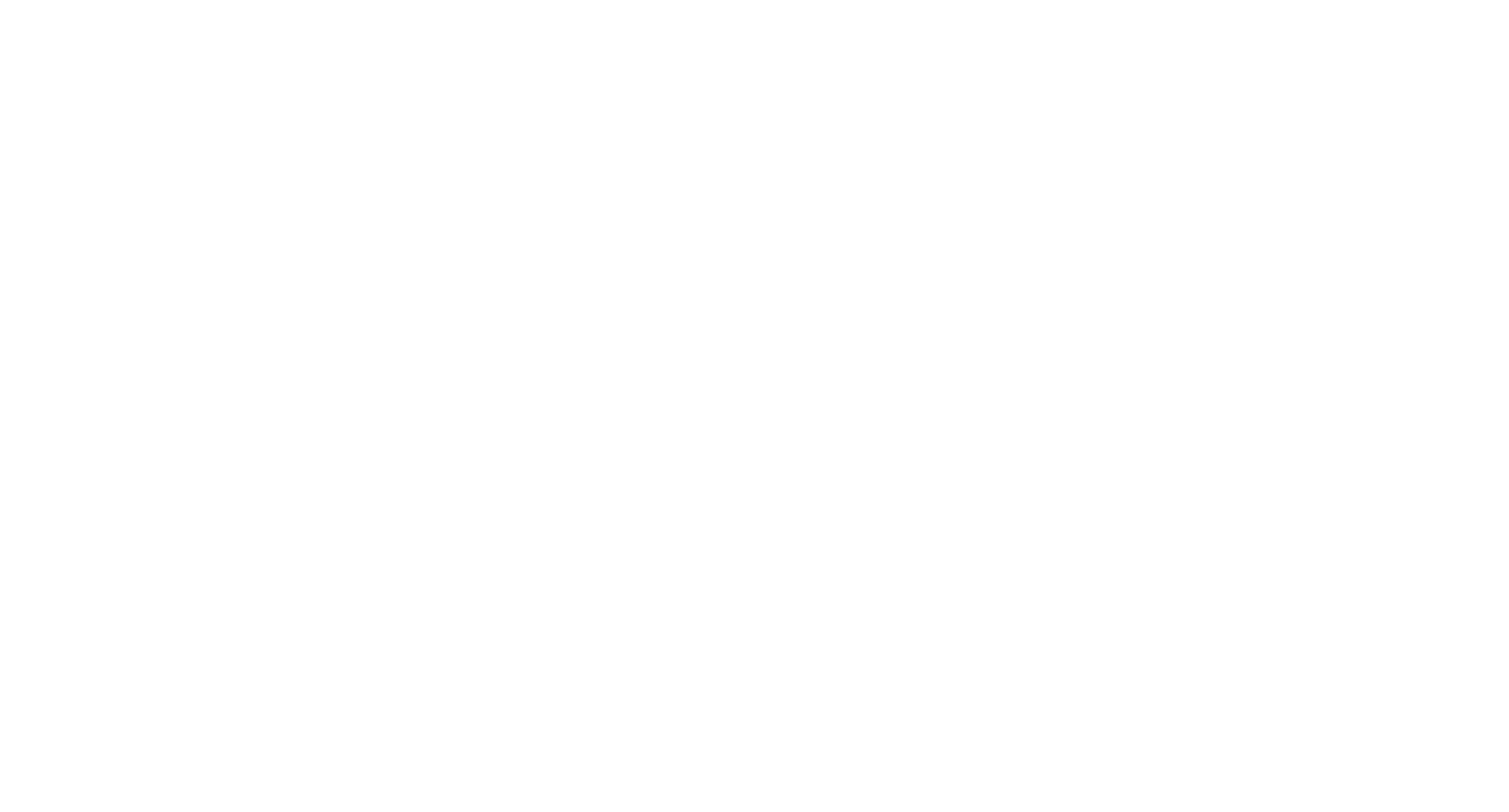 Brand Personality dapat membantu untuk membedakan merek dengan merek lainnya, membangun aspek emosional, dan memperbesar makna personal suatu merek.
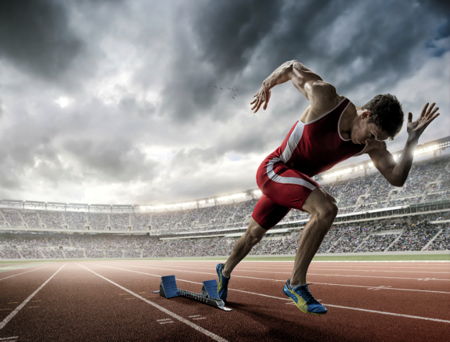 [Speaker Notes: Kepribadian merek terbentuk melalui sikap konsumen terhadap merek tertentu, Dengan kata lain, kepribadian suatu merek berada di benak atau persepsi konsumen yang terbentuk secara langsung maupun tidak langsung melalui pengalaman langsung dalam menggunakan produk atau melalui usaha pemasaran.]
11
Rully
Brand Personification
Pemasar mencoba untuk merekonstruksi persepsi konsumen tentang atribut produk atau layanan menjadi karakter mirip manusia.
Kepribadian Merek
Ketulusan
Kegembiraan
Kompetensi
Kecanggihan
Kekerasan
Kuat
Kokoh/Sulit
kelas atas
menawan
Merendah
Jujur
Sehat
Berani
Bersemangat
imajinatif
Dapat diandalkan
Cerdas
sukses
12
Rully
Product Personality & Gender
Feminim
Maskulin
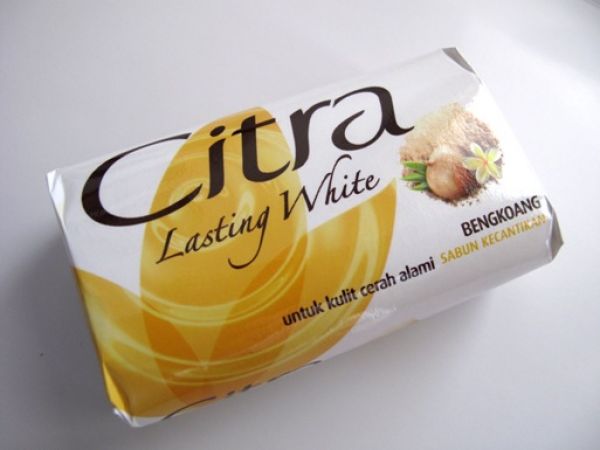 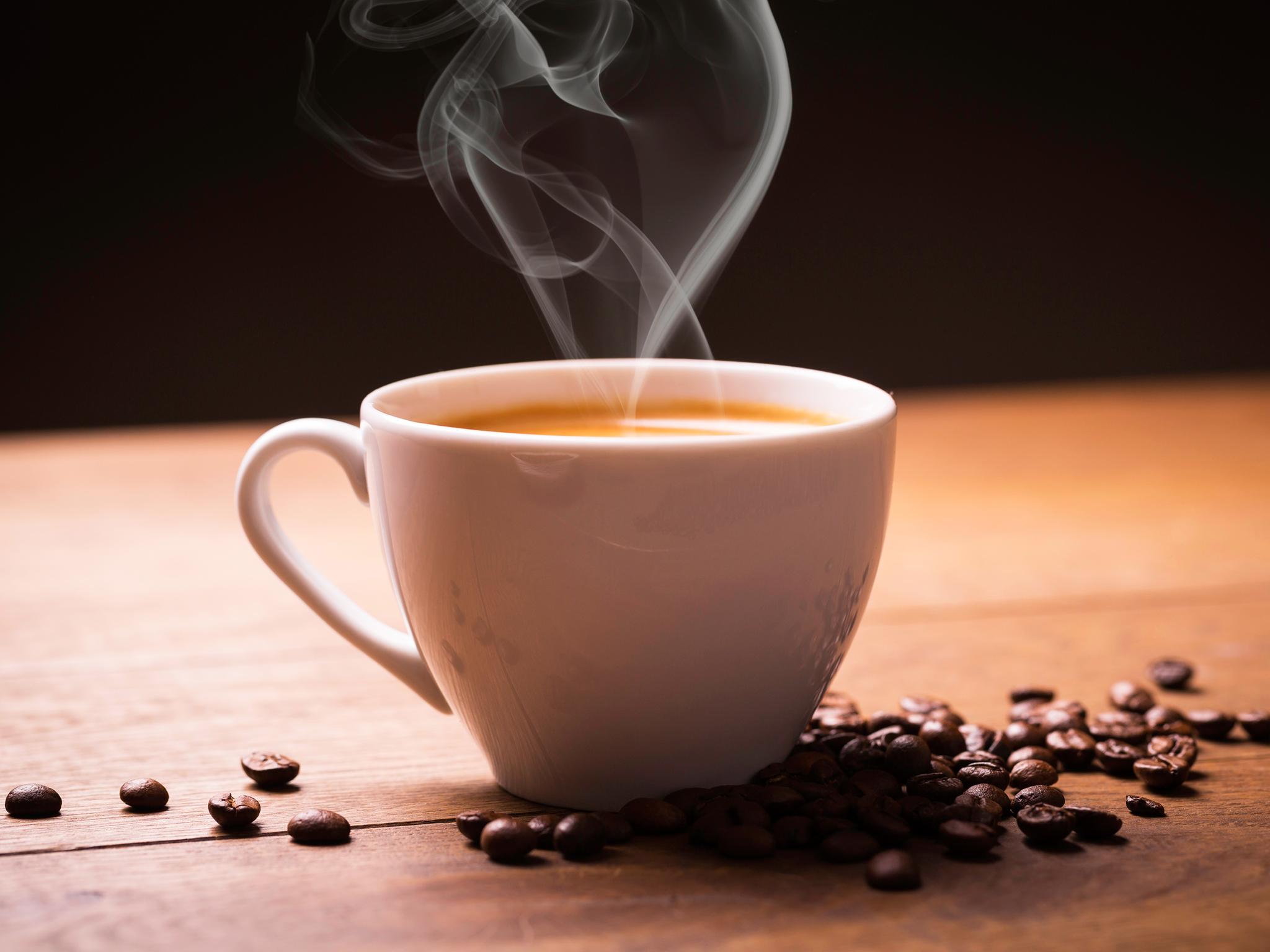 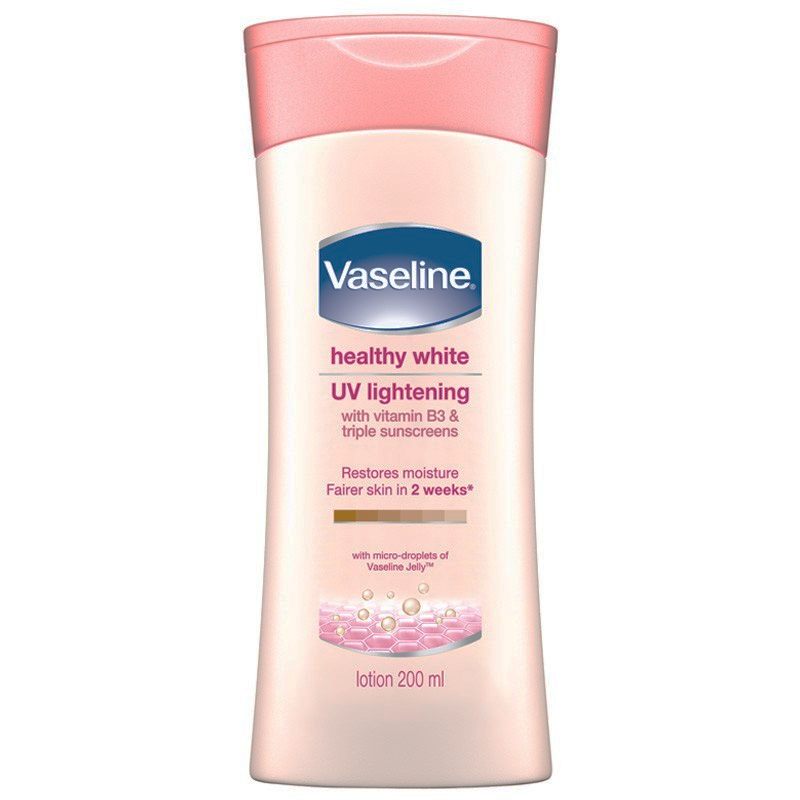 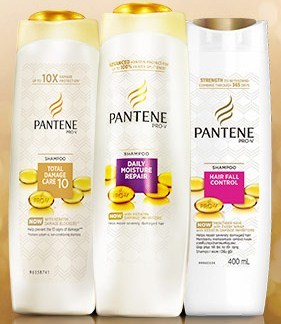 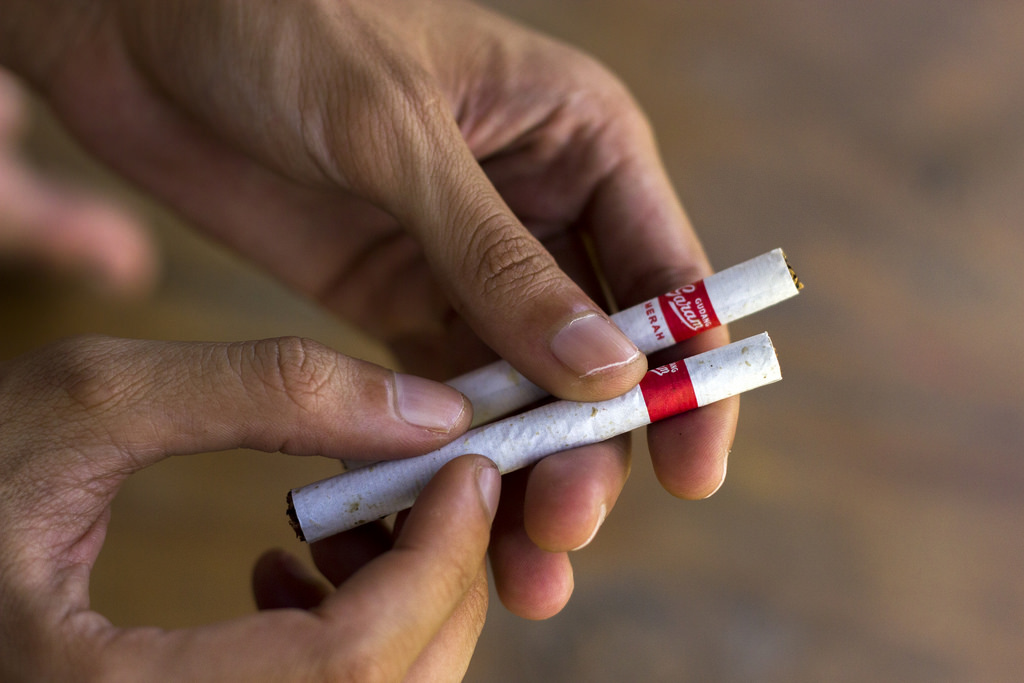 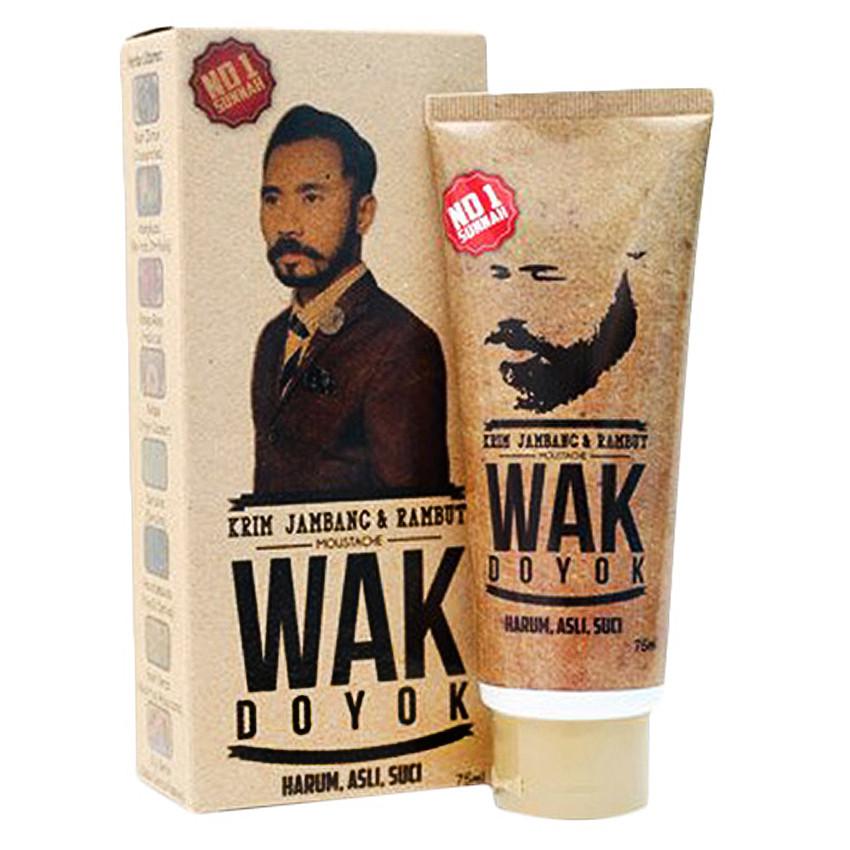 [Speaker Notes: Kepribadian merek terbentuk melalui sikap konsumen terhadap merek tertentu, Dengan kata lain, kepribadian suatu merek berada di benak atau persepsi konsumen yang terbentuk secara langsung maupun tidak langsung melalui pengalaman langsung dalam menggunakan produk atau melalui usaha pemasaran.]
13
Rully
Personality & Color
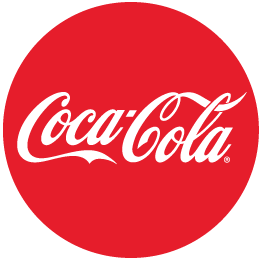 MERAH
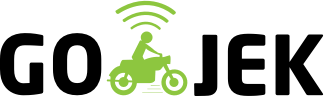 HIJAU
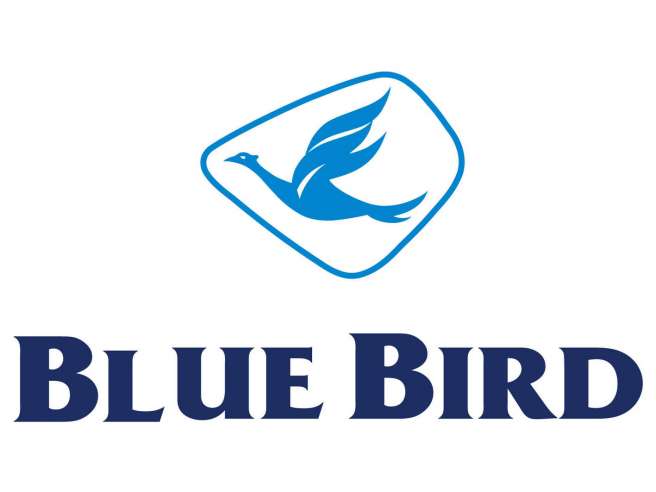 BIRU
[Speaker Notes: Kepribadian merek terbentuk melalui sikap konsumen terhadap merek tertentu, Dengan kata lain, kepribadian suatu merek berada di benak atau persepsi konsumen yang terbentuk secara langsung maupun tidak langsung melalui pengalaman langsung dalam menggunakan produk atau melalui usaha pemasaran.]
14
Faiz
Self and Self-Image
The issues one or multiple selve:
Extended self
Multiple selve
Social roles
The makeup of the self-image
 Macam-macam konsep diri:
Actual self image
Ideal self image
Social self image
 Ideal social self image
15
Faiz
Virtual Personality or Self
Gagasan kepribadian virtual atau diri virtual memberi kesempatan pada individu untuk mencoba kepribadian yang berbeda, atau identitas yang berbeda. Jika identitas itu sesuai, mungkin untuk memutuskan memelihara kepribadian baru.
Shella
Jihan
TERIMAKASIH 
Faiz
Rully